Water Spray System
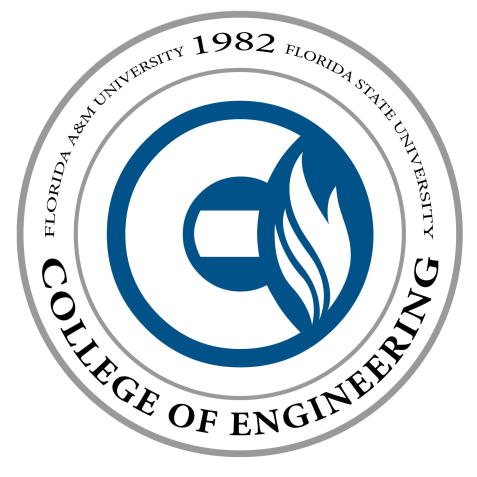 Group 17:
Shane Boland
Justin Collins
Scott McMurry
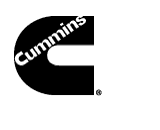 Overview
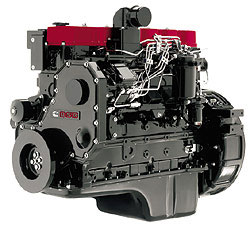 Introduction
Initial Design Concept
Revised Design Concept
Piping Structure
System Interface
Cost Analysis
Conclusions
Future Work
A 215 hp Cummins diesel engine
2
Project Background
Cummins tests the effect of water on engines and their electrical components

The test simulates the effect of driving over water puddles by spraying an engine undergoing an endurance test
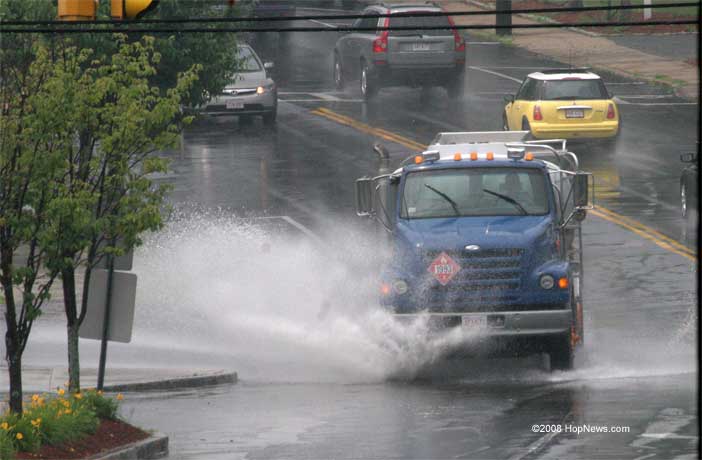 3
Product Specifications
Capable of spraying 3 ft x 6 ft area

Stable structure

Automated/Variable Spray Settings
Spray Duration
Spray Intervals

Flow rate of 1 gpm
4
Product Specifications
Arrows indicate the planes of the engine that must be sprayed (A=C=D=3 ft; B=6 ft)
5
System Interface
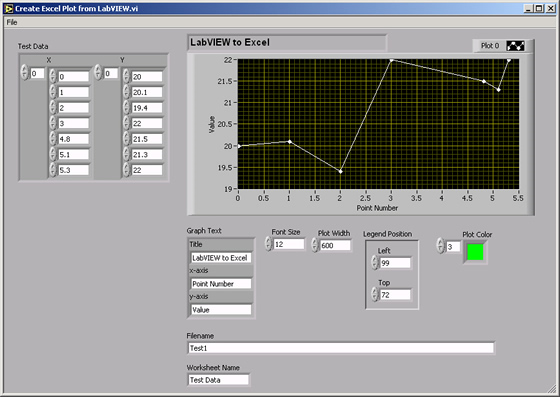 Graphical User Interface
Lab View
Universal program
Ease of Use
Example of Lab View front screen
6
Project Background
Cummins tests the effect of water on engines and their electrical components

The test simulates the effect of driving over water puddles by spraying an engine undergoing an endurance test
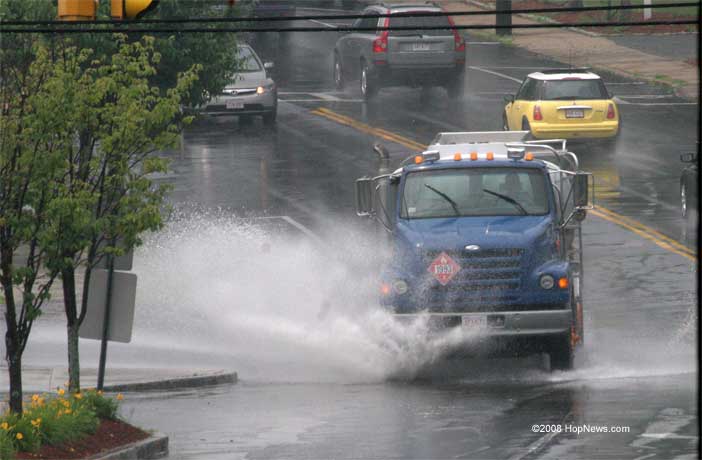 7
Product Specifications
Capable of spraying 3 ft x 6 ft area
Stable structure 
Automated/Variable Spray Settings
Spray Duration
Spray Intervals
Flow rate of 1 gpm per nozzle
8
Product Specifications
9
Design Concept
General
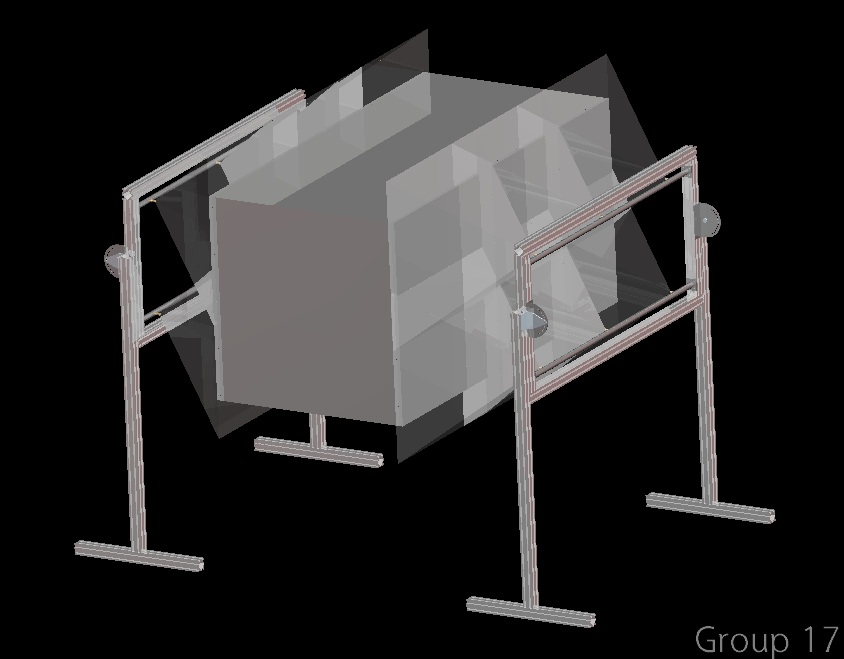 10
Revised Design Concept
Position Adjustment
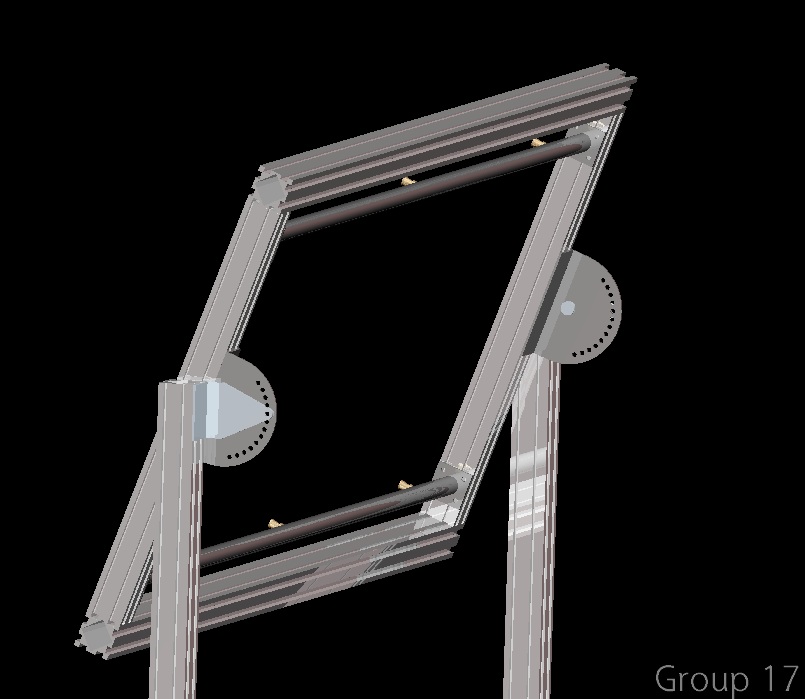 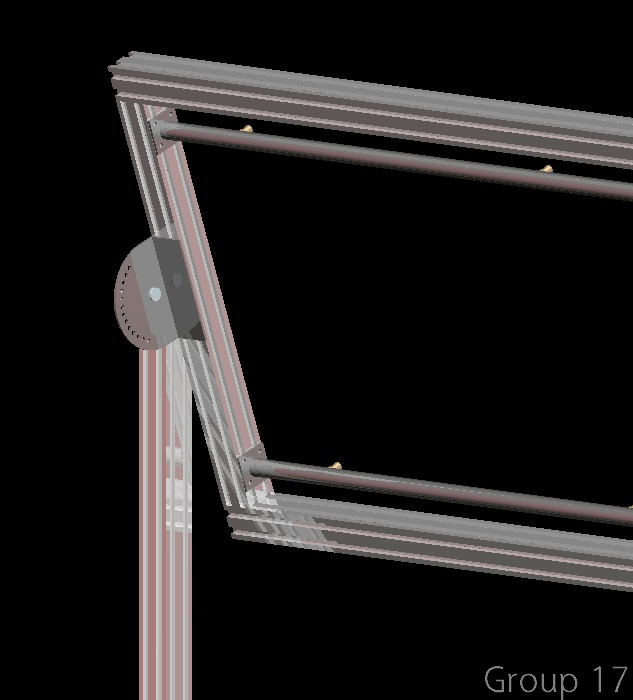 Anterior view of hinge mechanism
Interior view of hinge mechanism
Hinge Mechanism allows for the spray structure to rotate. This is useful for different shaped engines such as V-configurations
11
Design Concept
Position Adjustment
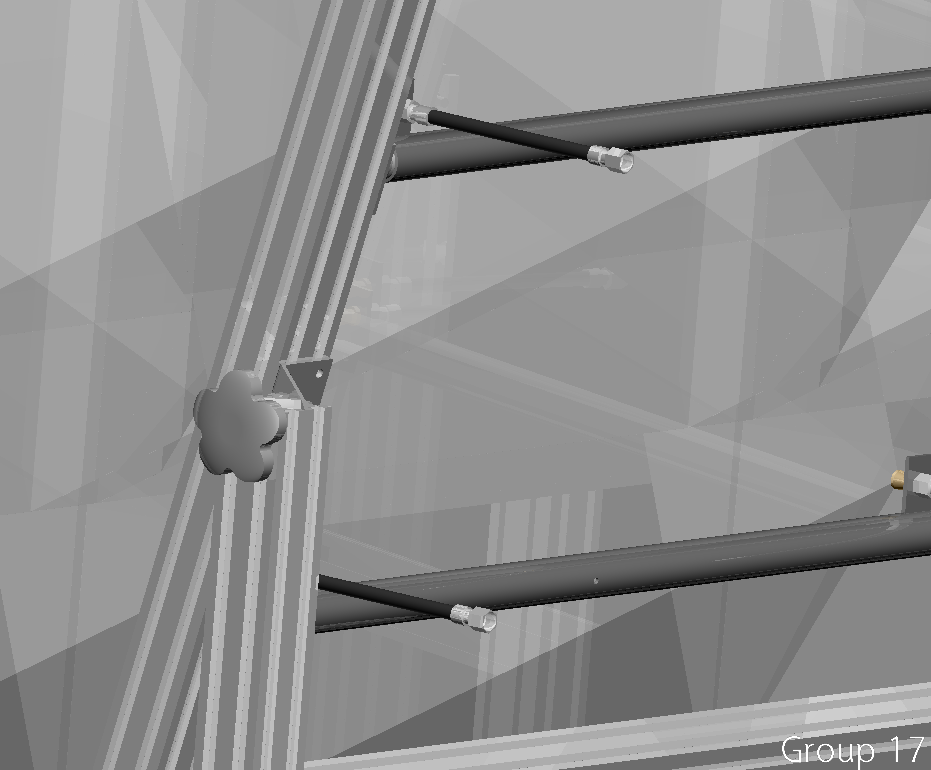 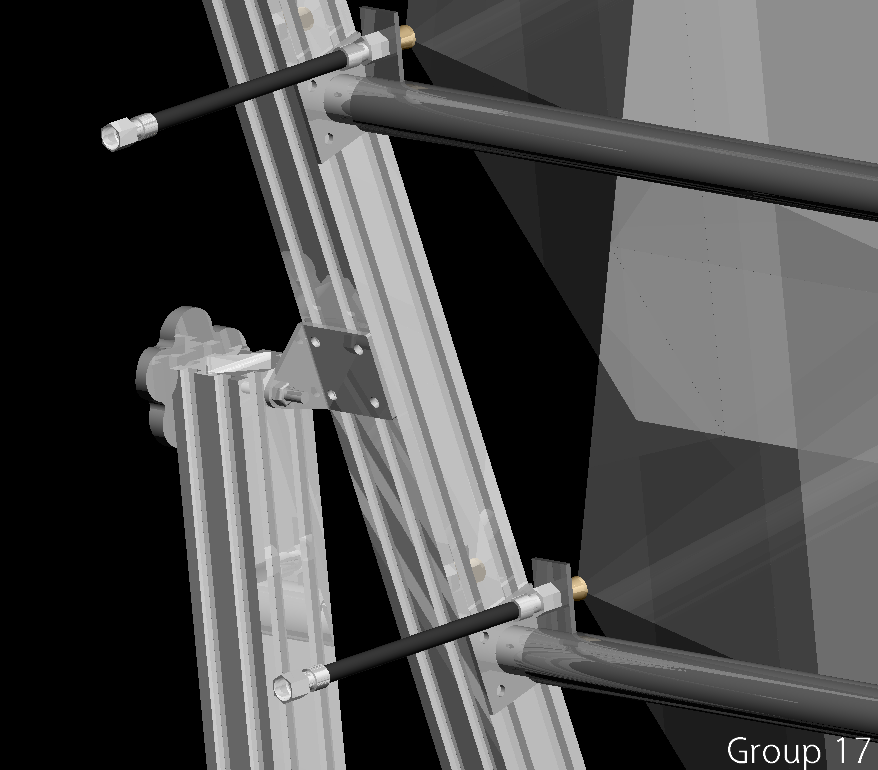 12
Bill of Materials
13
Conclusion
Redesign meets sponsor’s approval

No automated motion

Entire engine sprayed simultaneously
14
Future Work
Use Pro Piping program to analyze system

Finalize entire structure

Purchase materials

Assemble and test
15
A Special Thanks to…
Mr. Alex Dugé
Cummins- Experimental Mechanics
Mr. Andrew Zac-Williams
Cummins- Structural Analyst
Dr. Farrukh Alvi
Faculty Advisor
Dr. Rob Hovsapian
Dr. Srinivas Kosaraju
FAMU-FSU College of Engineering
Mechanical Engineering Department
16
Questions?
References
Alvi, Dr. Farrukh S. Lab1: “Pipe Flow: Major and Minor Losses”. FAMU/FSU College of Engineering. EML4304: Experiments in Thermal Fluid Sciences, 2010

Janna, William S. Design of Fluid Thermal Systems. Stamford, CT: Cengage Learning, 2011. Print.

McMaster-Carr. <http://www.mcmaster.com/#>
 
Faztek T-Slotted Aluminum Solutions. <http://www.faztek.net>
18